Boosting local field enhancement 
by on-chip nanofocusing and impedance-matched plasmonic antennas
Vladimir A. Zenin, Ilya P. Radko, Valentyn S. Volkov and Sergey I. BozhevolnyiCentre for Nano Optics, University of Southern Denmark, Campusvej 55, 5230 Odense M, Denmarkzenin@iti.sdu.dk
Andrei Andryieuski, Radu Malureanu and Andrei V. LavrinenkoDTU Fotonik, Technical University of Denmark, Oersteds pl. 343, 2800 Kongens Lyngby, Denmark
Dmitri K. GramotnevNanophotonics Pty. Ltd., GPO Box 786, Albany Creek, Queensland 4035, Australia.
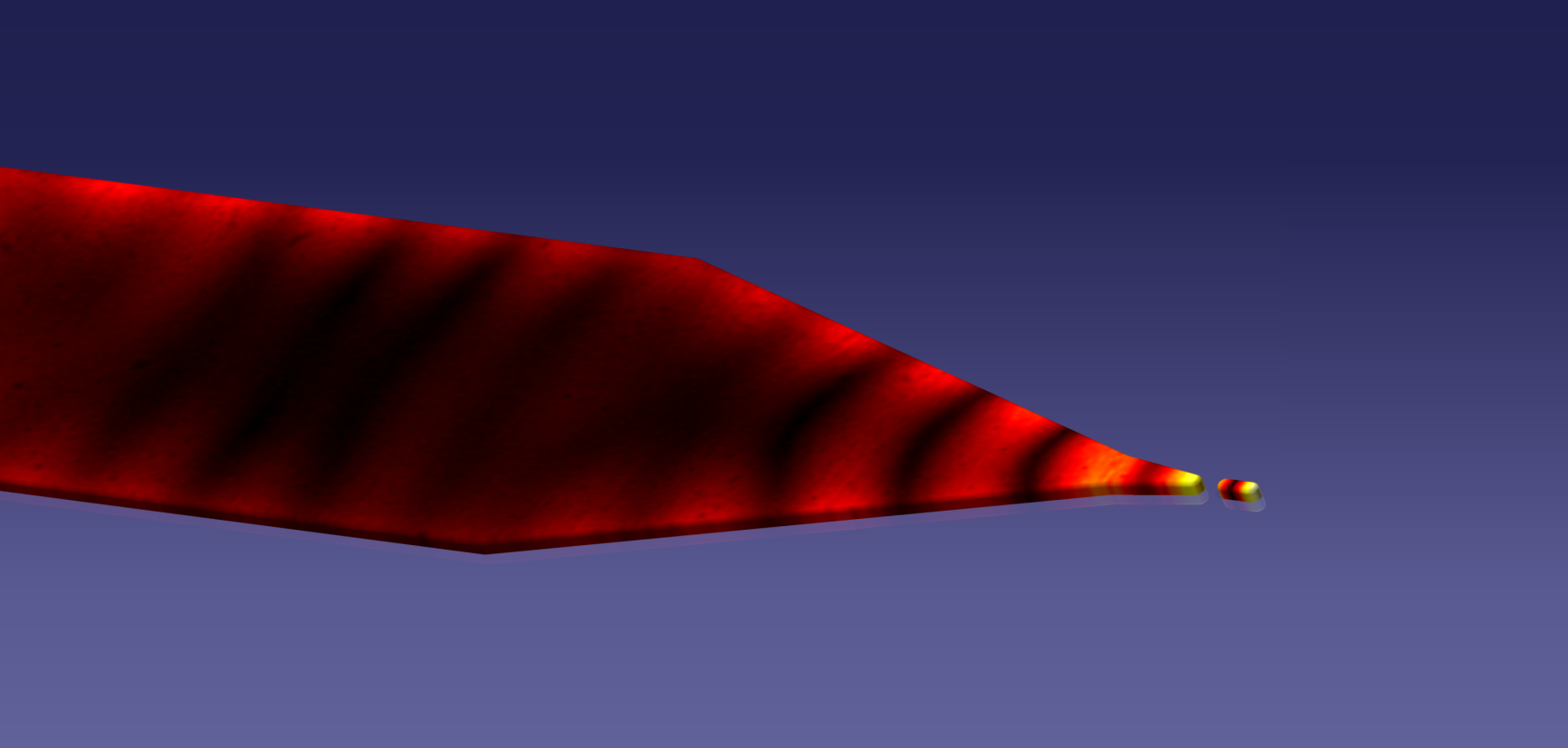 Nanolight 2016, Benasque
Theoretical principles of adiabatic nanofocusing
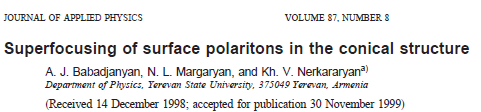 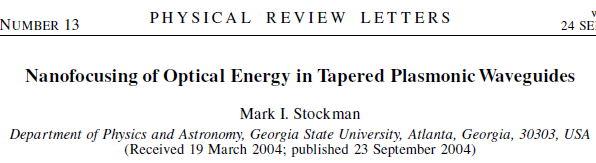 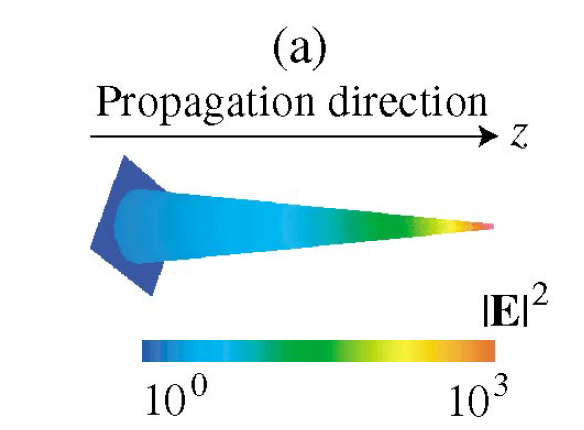 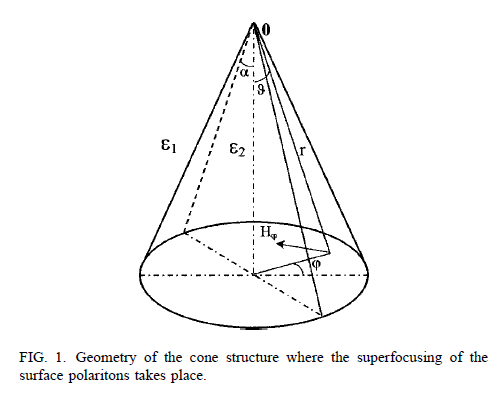 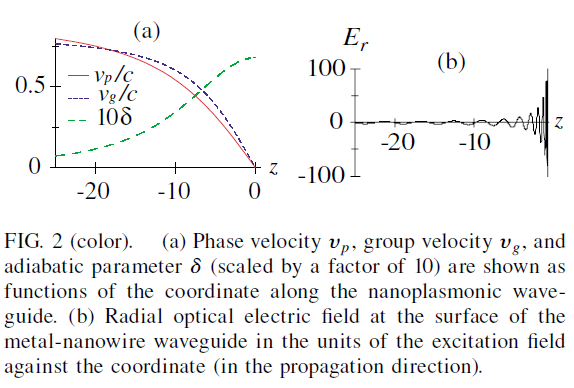 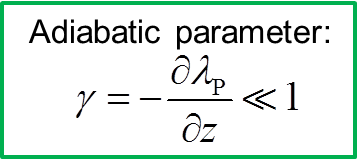 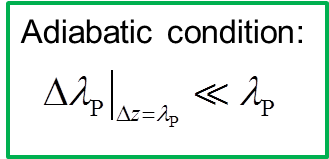 Focusing of gap-SPP
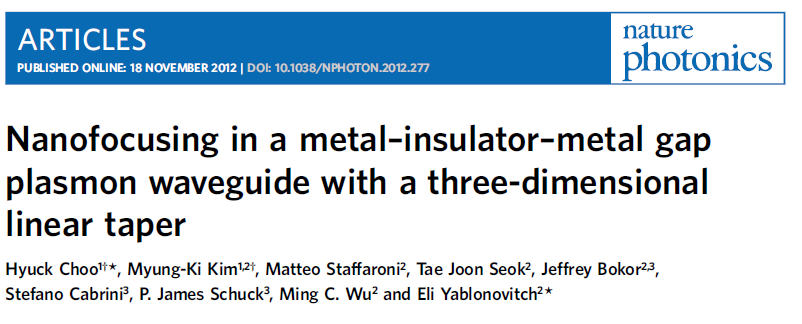 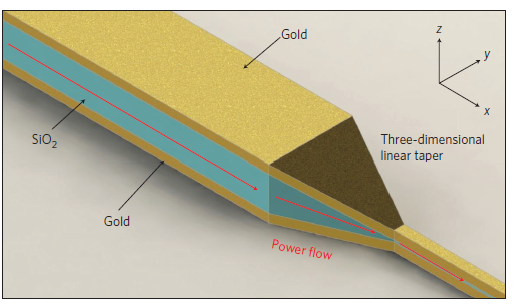 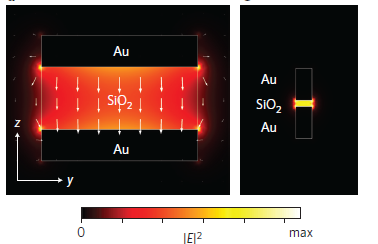 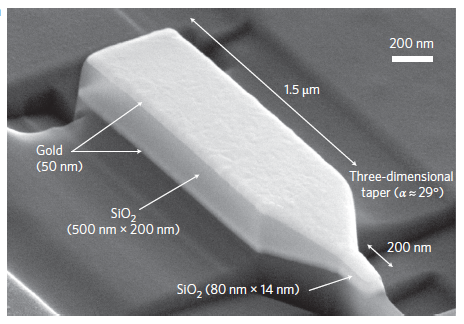 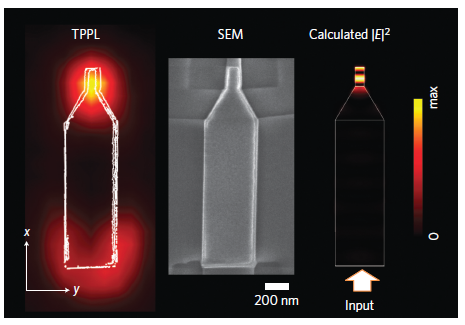 Focusing of SPP along metal cone
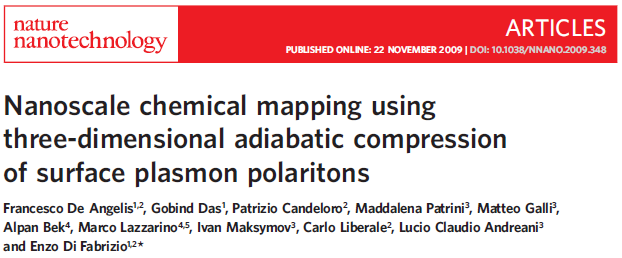 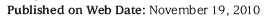 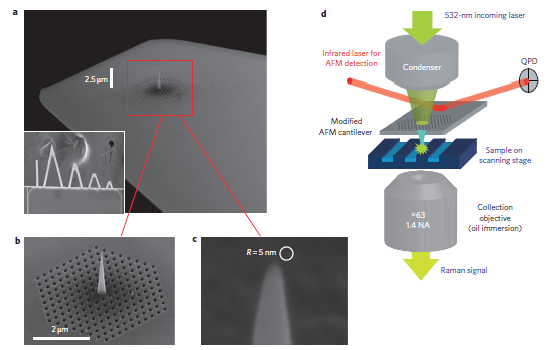 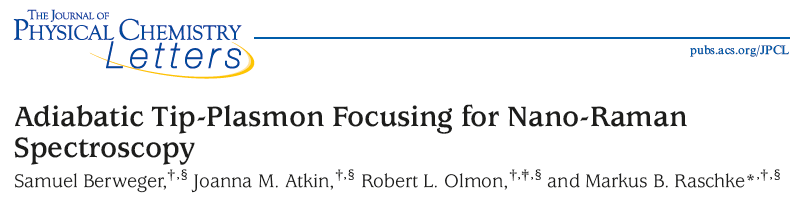 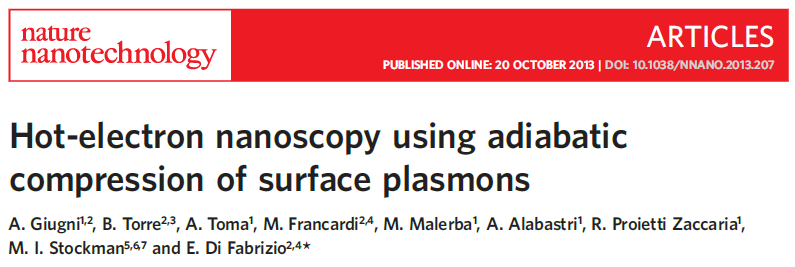 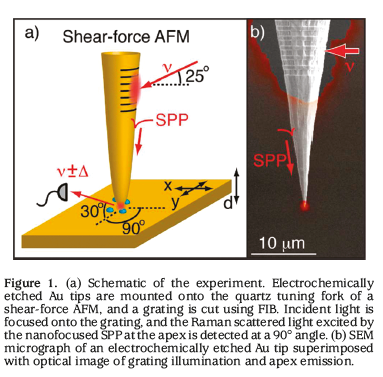 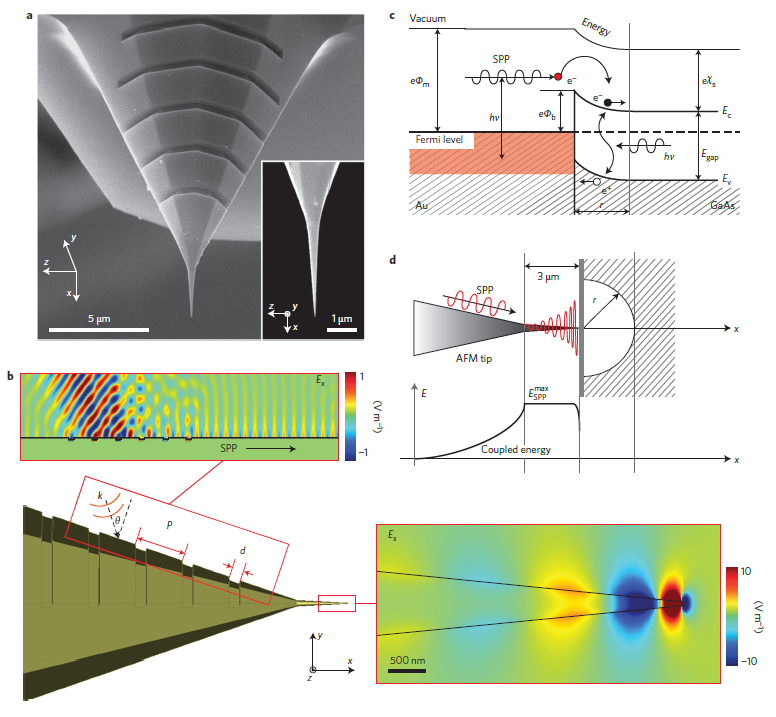 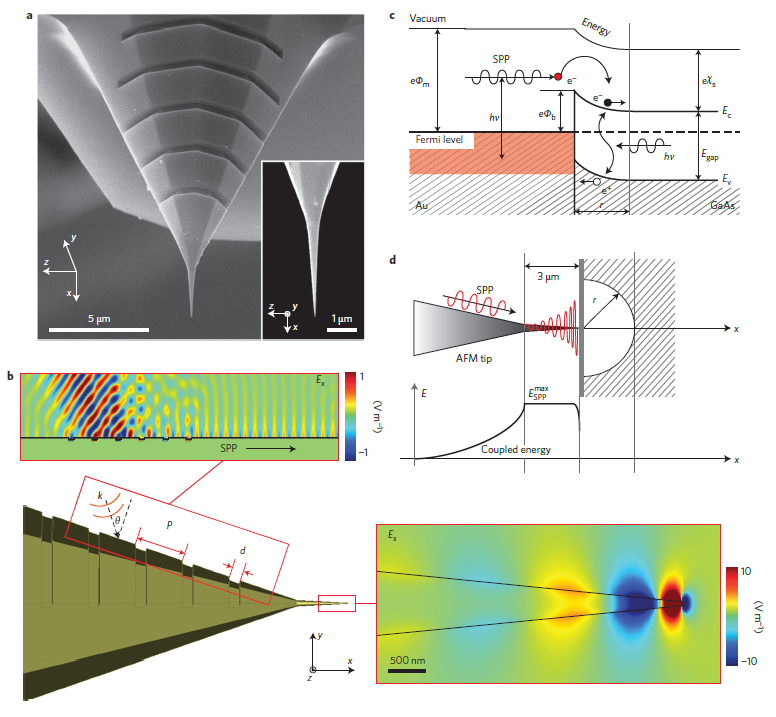 Focusing of SPP along metal strip
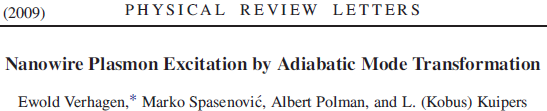 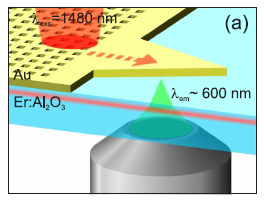 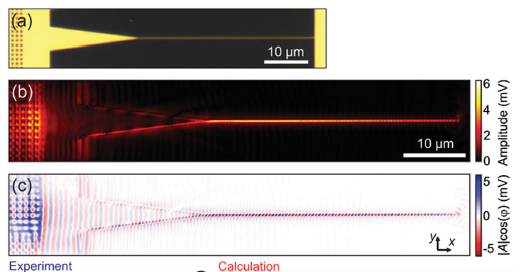 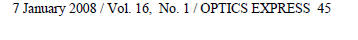 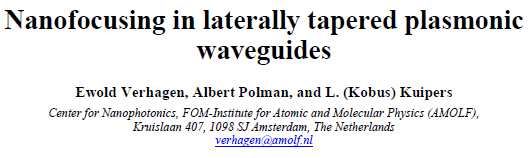 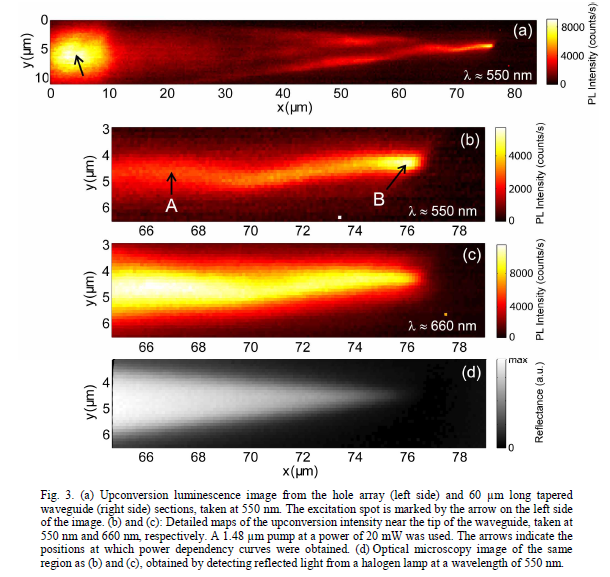 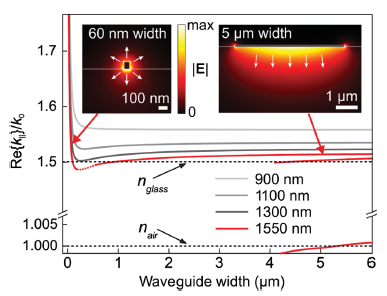 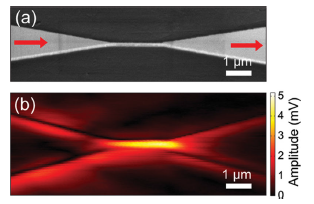 Nanofocusing with constant adiabatic parameter
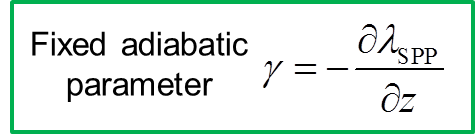 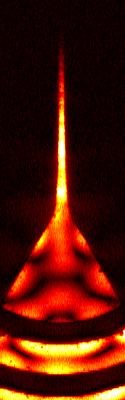 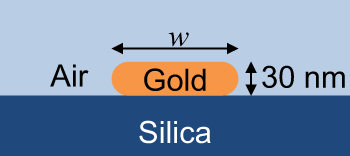 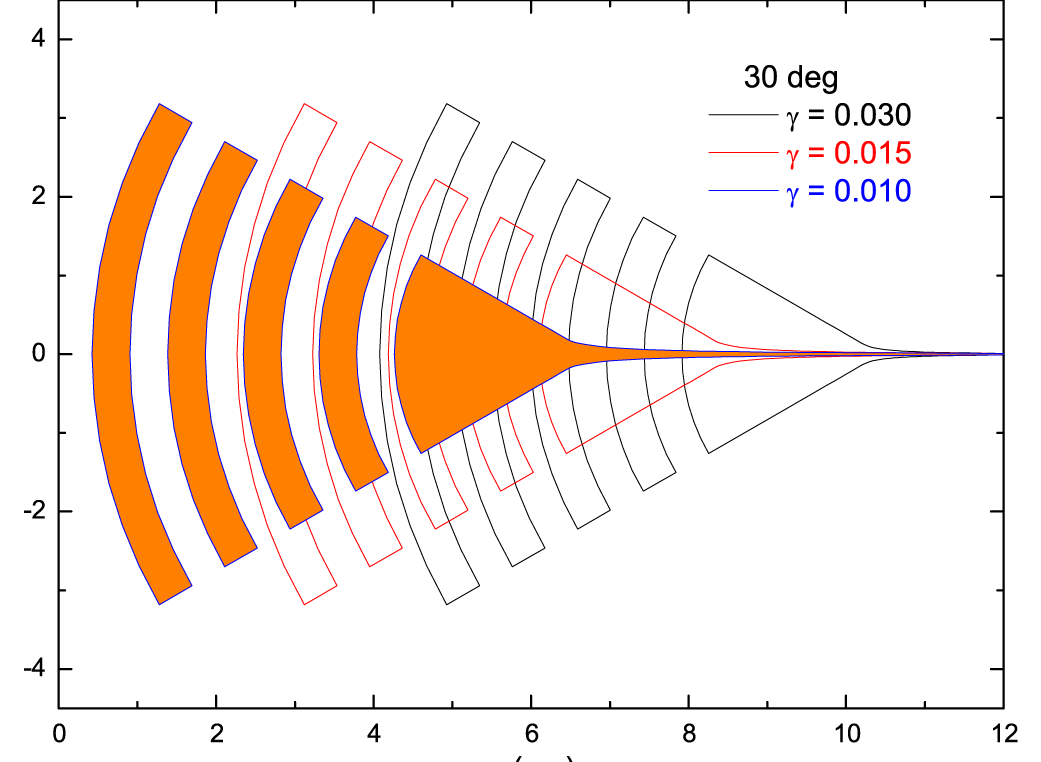 max
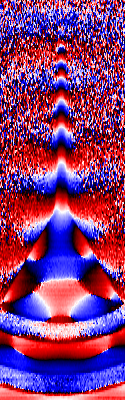 γ = 0.015
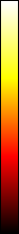 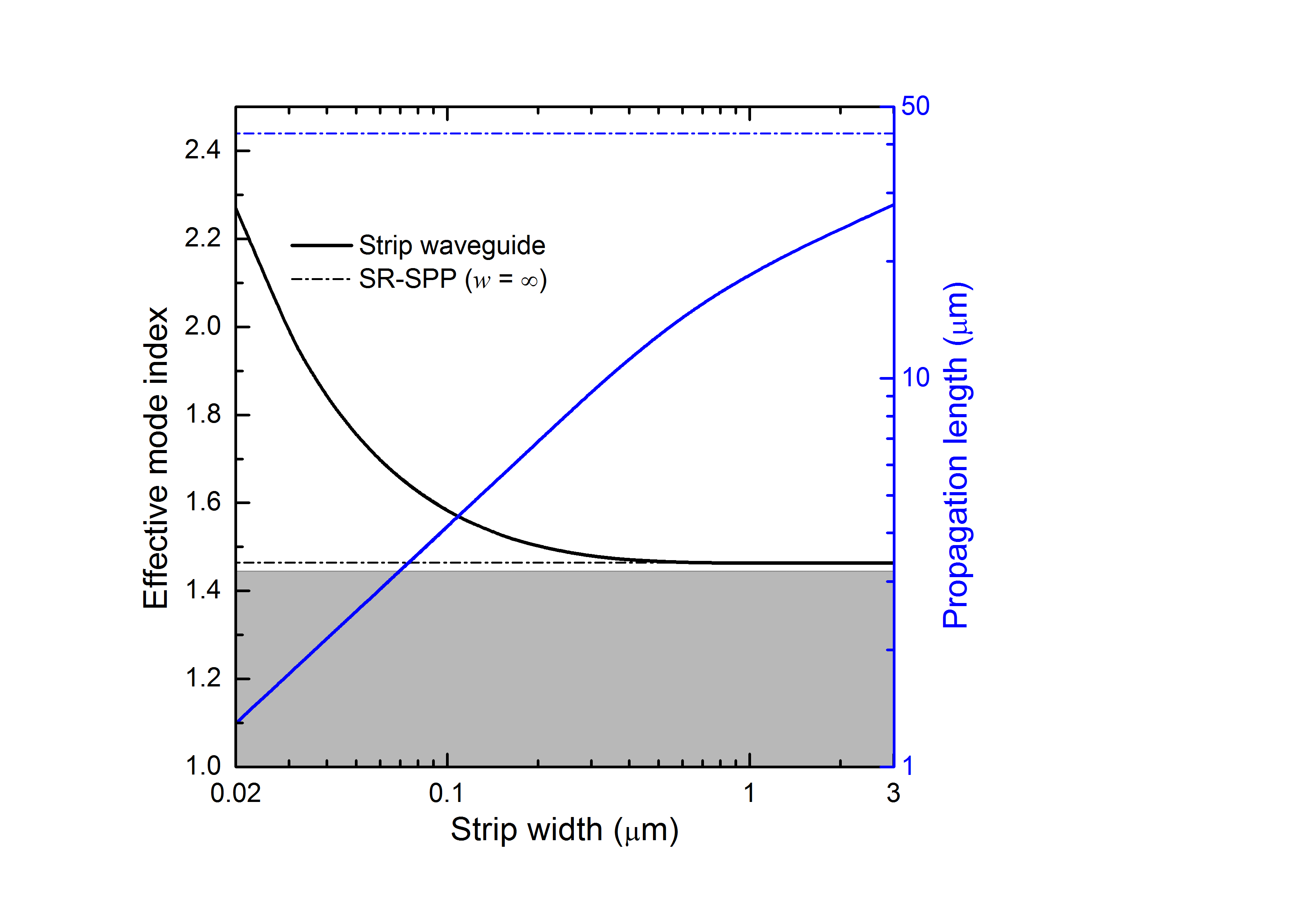 λ = 1500 nm
0
p
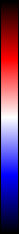 0
-p
nSilica
Amplitude
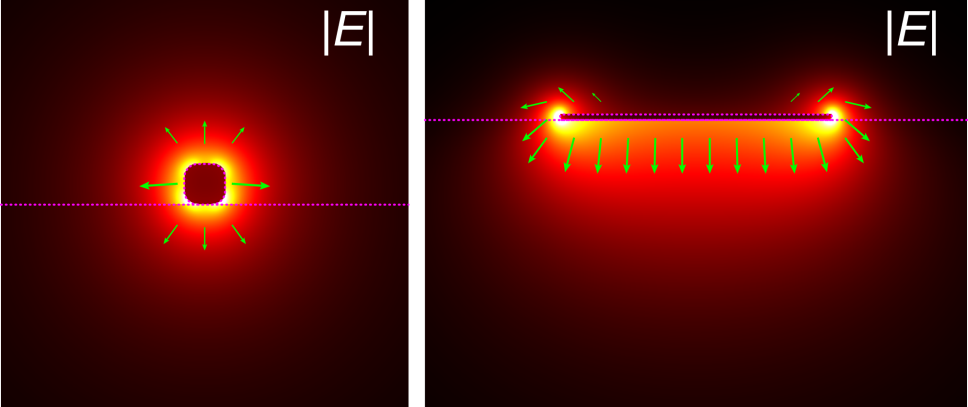 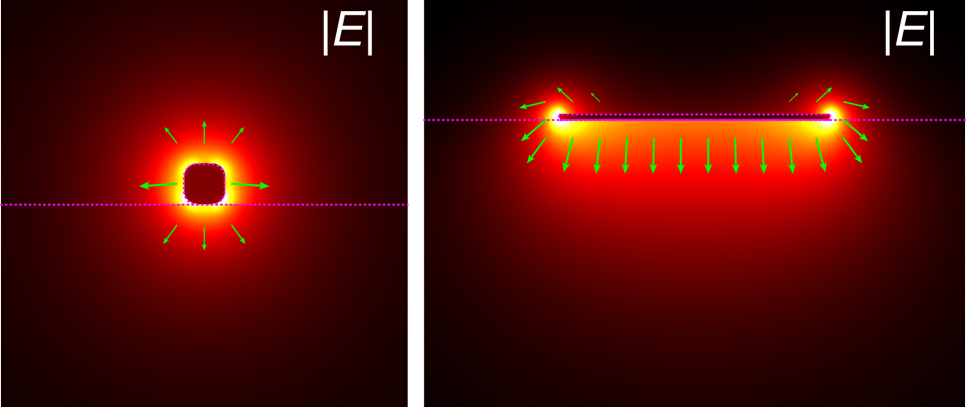 1 μm
Phase
w = 30 nm
w = 1.5 μm
Ohmic losses should be taken into account!
Optimization of the combined taper
1500 nm
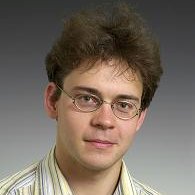 L1
150 nm
Andrei Andryieuski
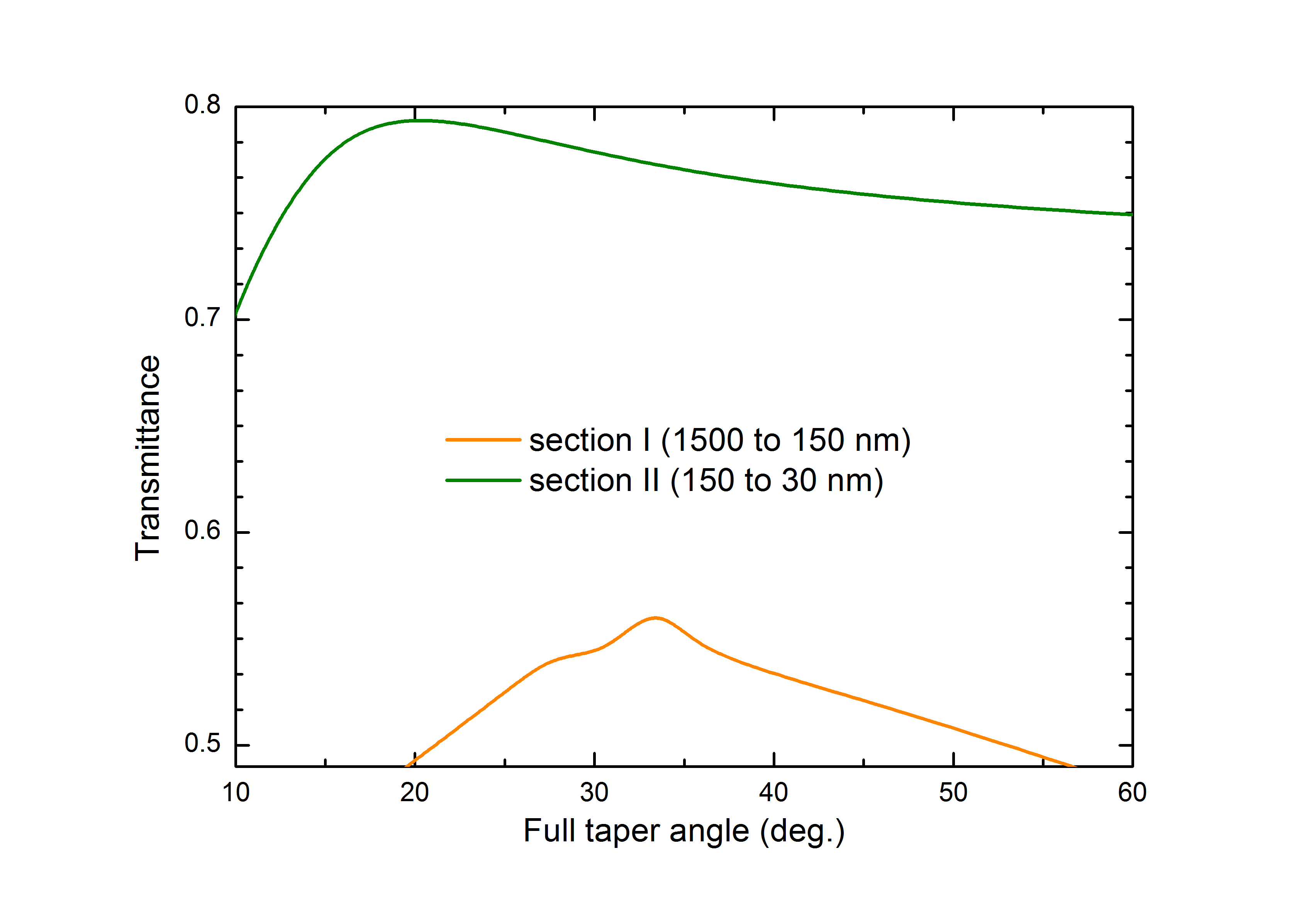 L2
30 nm
For optimum parameters:
Transmittance Ttotal ≈ 40%
Total FE ≈ 12
Transmission-mode s-SNOM
Towards detector
AFM tip
Silica
Transmission-mode s-SNOM
Parabolic mirror
Beam splitter
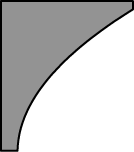 Detector
Polarizer
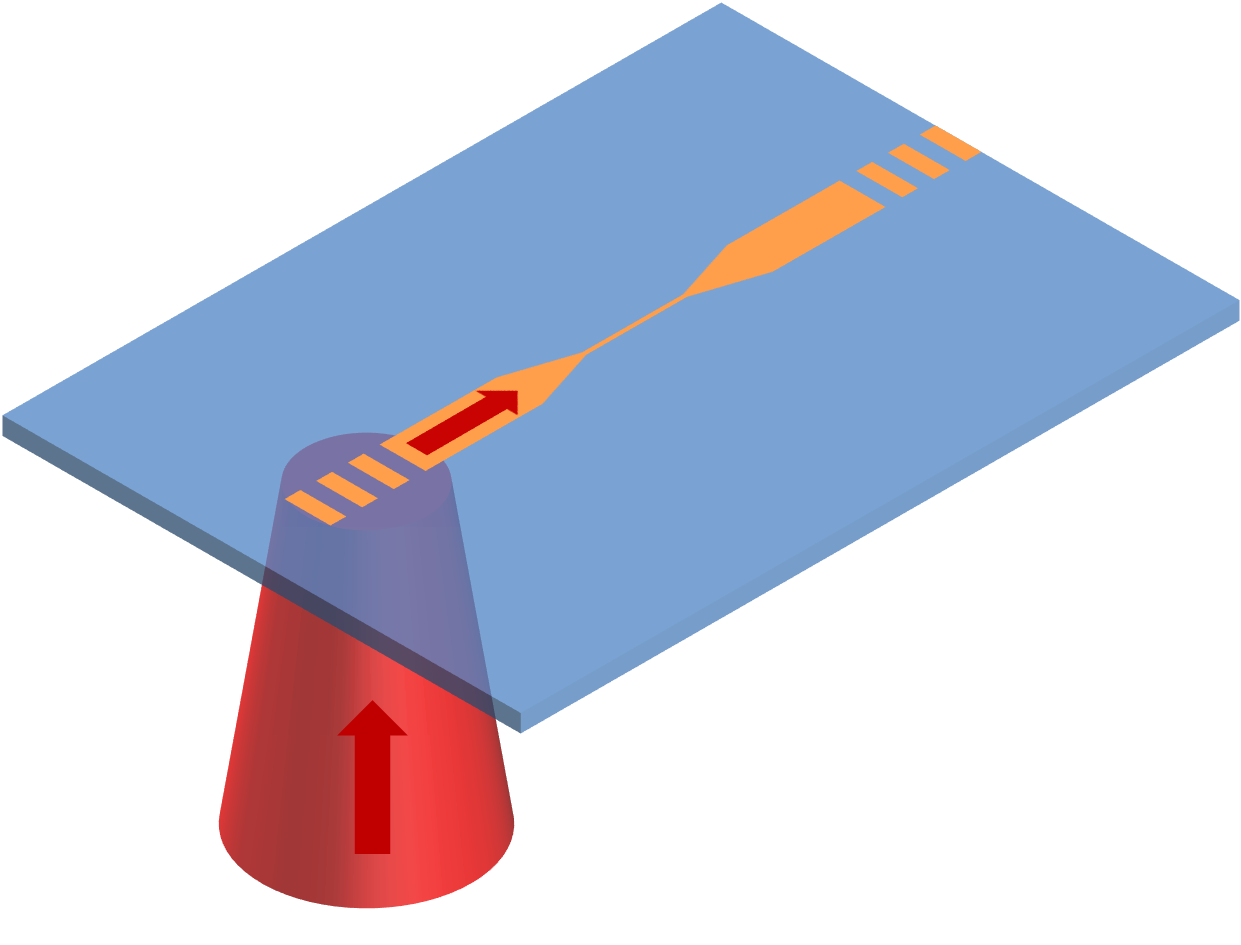 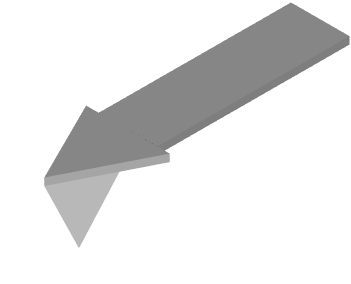 AFM tip
Demodulation
Amplitude |E|
Phase f
Beam splitter
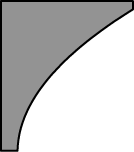 Telecom laser
Parabolic mirror
1425-1640 nm
Oscillating mirror
Nanofocusing to strip waveguides
|E|
Arg[E]
|E|
Arg[E]
|E|
Arg[E]
|E|
Arg[E]
Topo
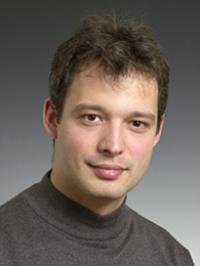 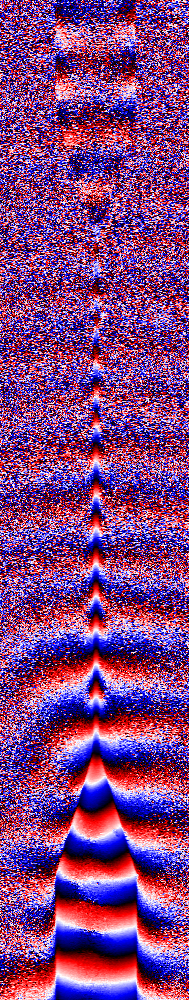 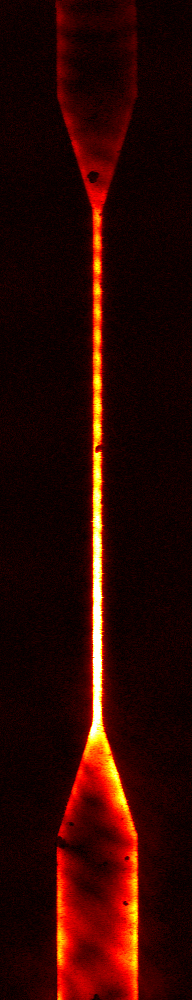 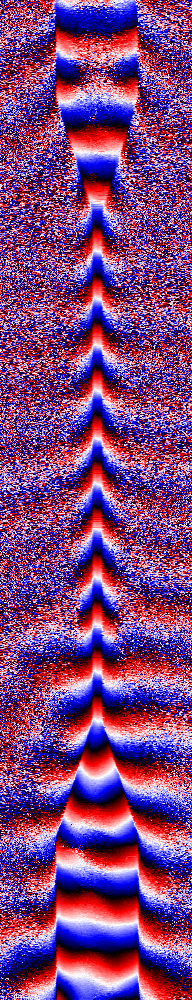 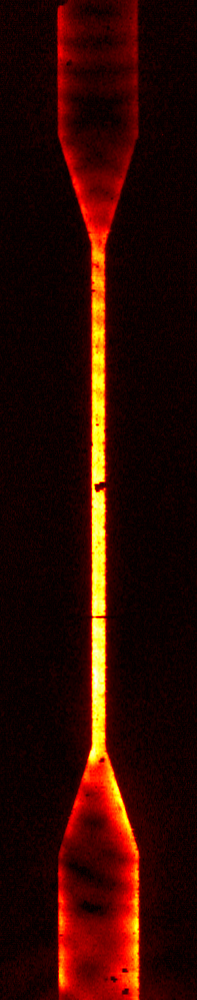 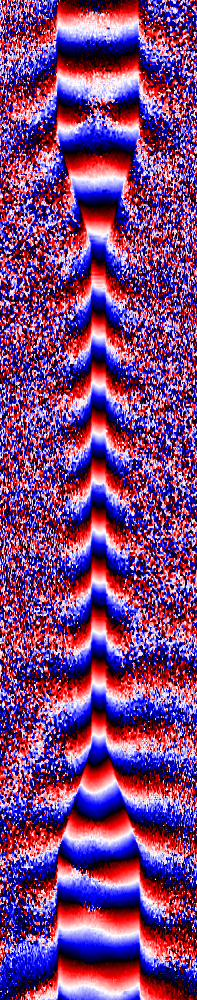 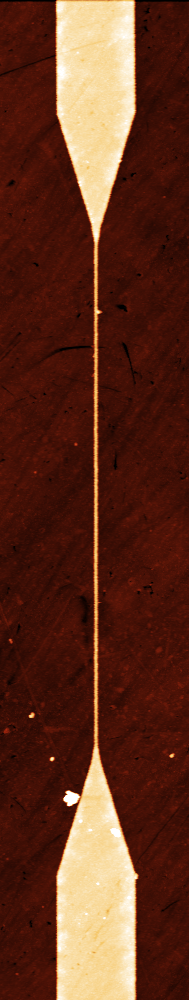 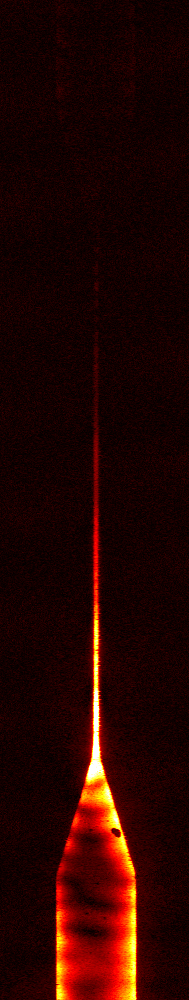 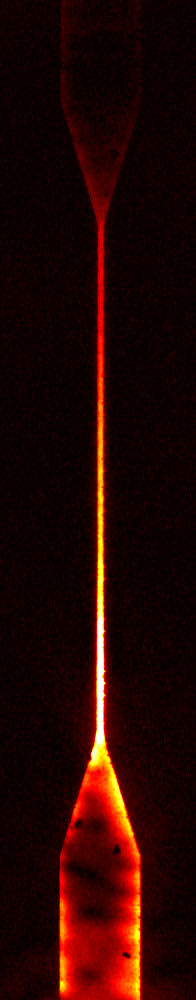 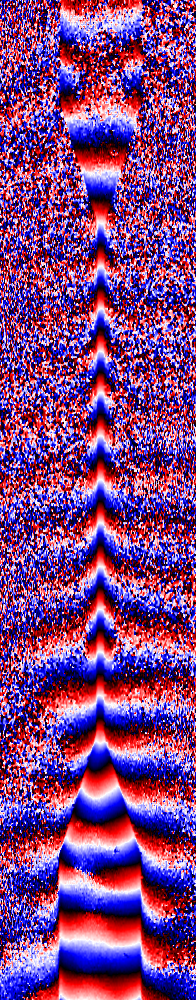 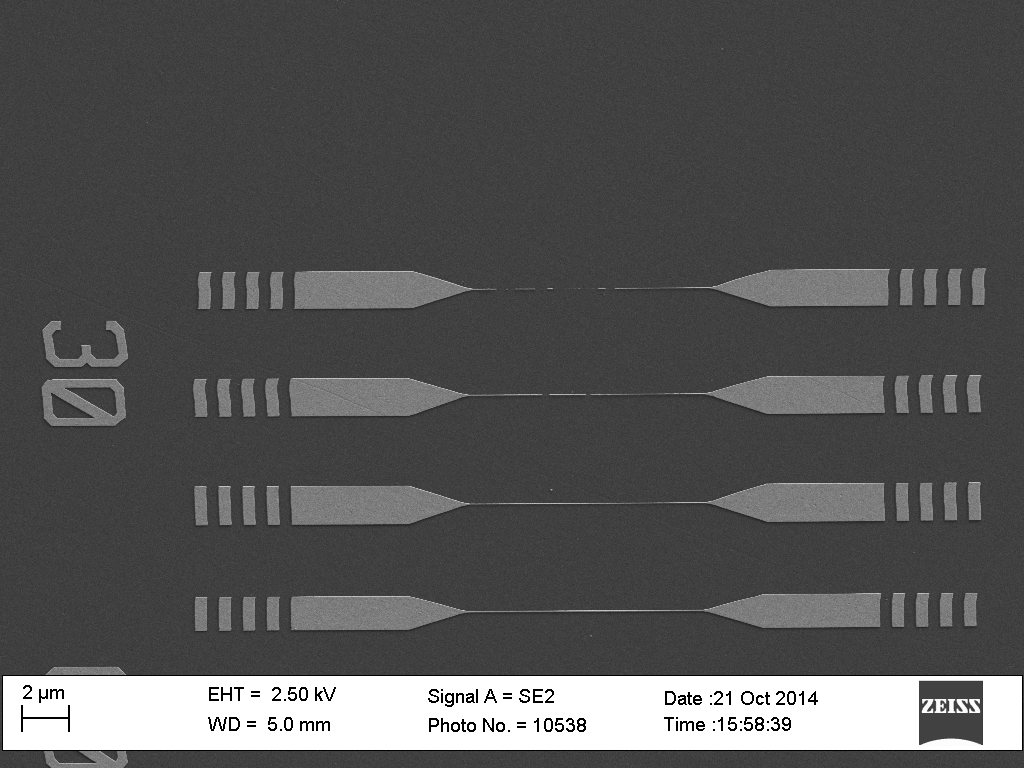 2 µm
2 µm
Radu Malureanu
30 nm
60 nm
100 nm
200 nm
Processing data
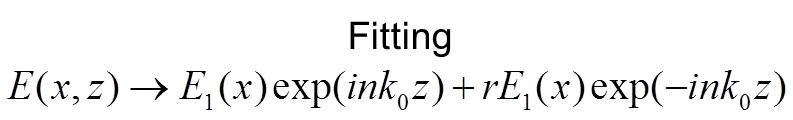 |E|
Arg[E]
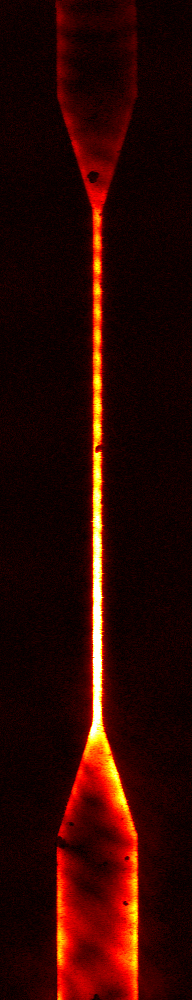 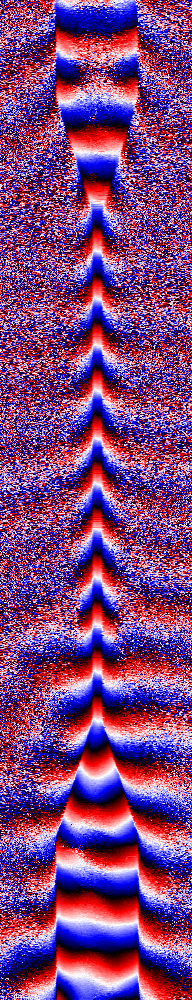 10|E|
|E|
|E|
kz
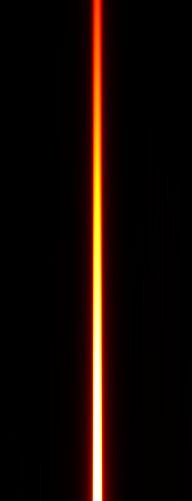 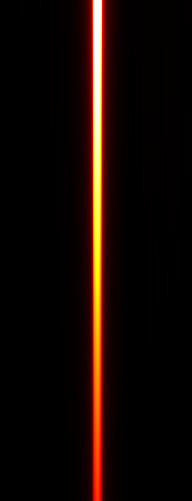 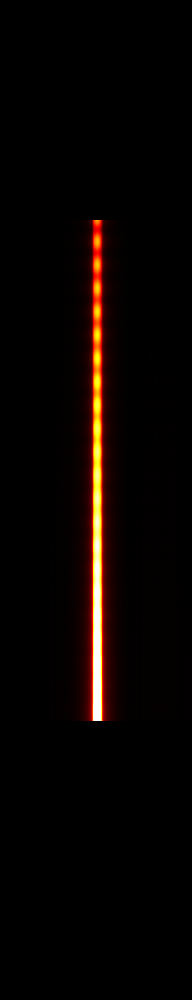 Discrete Fourier Transform (log scale)
1.6k0
+
=
x
100 nm
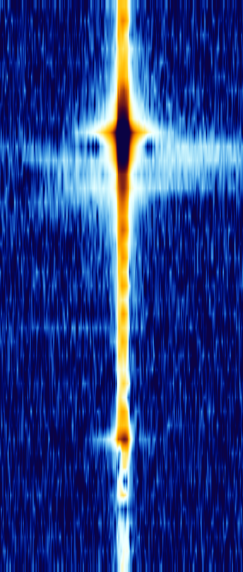 -1.6k0
Global fitting parameters (complex): n, r
Re[n] = 1.60
Lprop = 4.5 μm
R = |r|2 = 0.10
Fitting with two modes
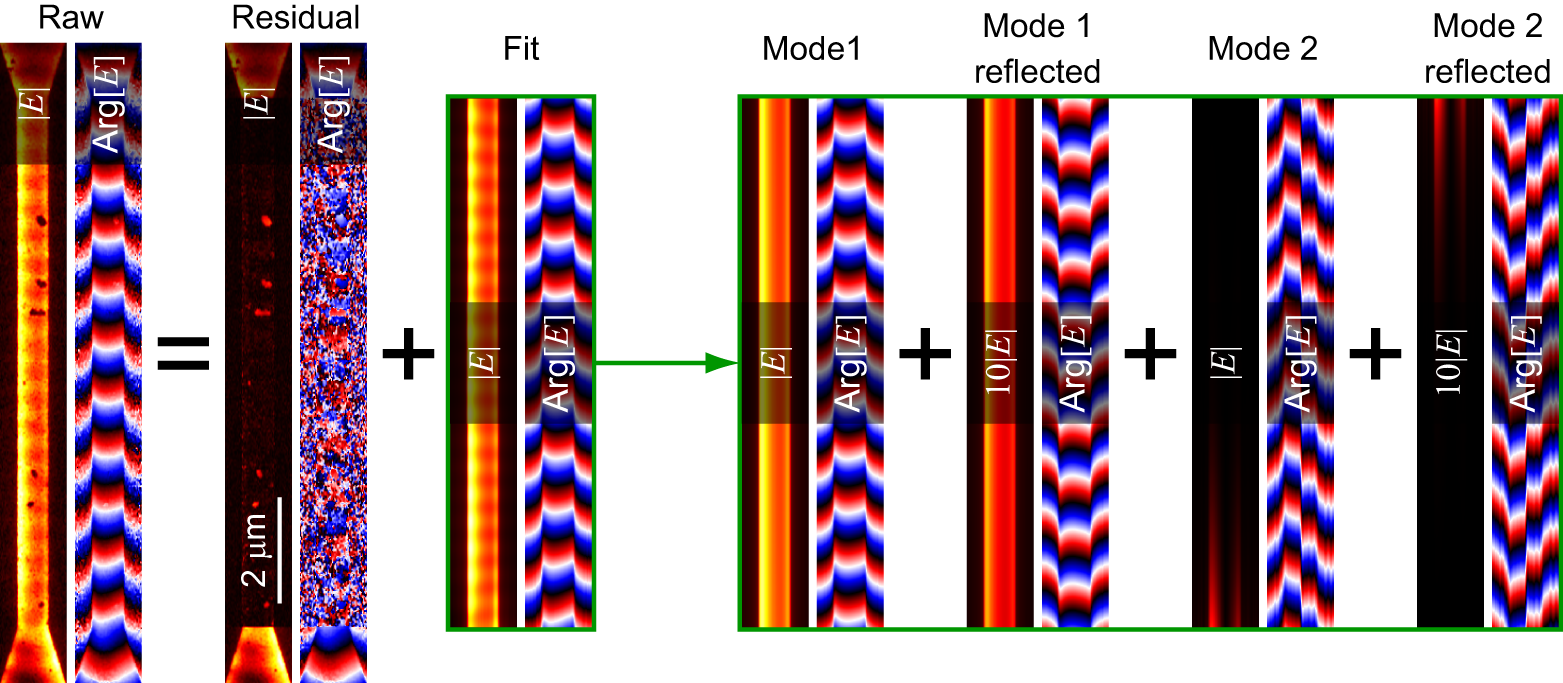 Strip waveguide properties
Mode profile
Mode dispersion
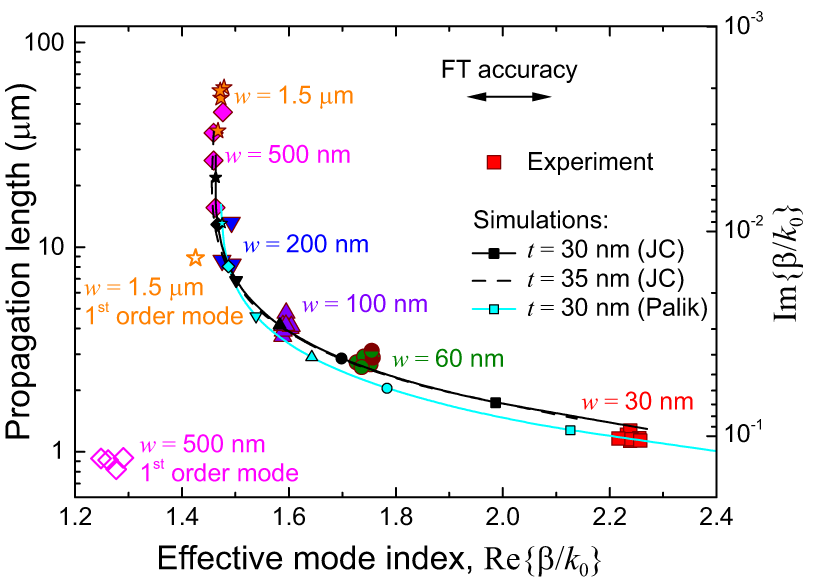 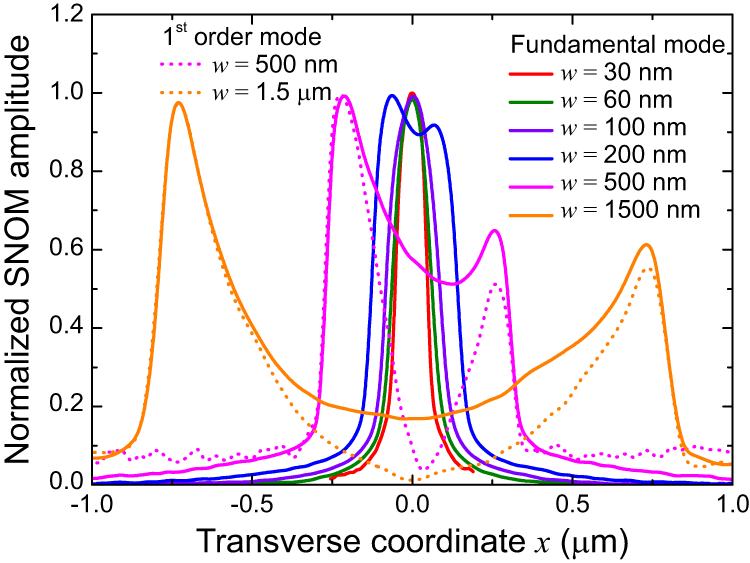 V. A. Zenin, R. Malureanu, I. P. Radko, A. V. Lavrinenko, and S. I. Bozhevolnyi, “Near-field characterization of bound plasmonic modes in metal strip waveguides,” Opt. Express, 24(5), 4582-4590 (2016).
Estimation of the transmittance
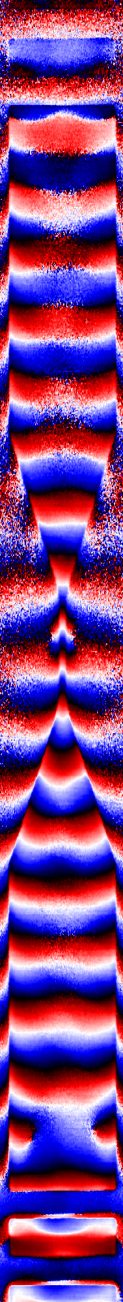 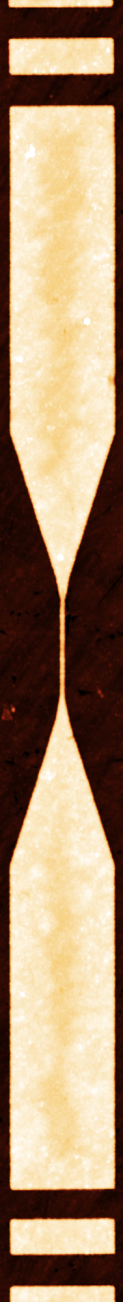 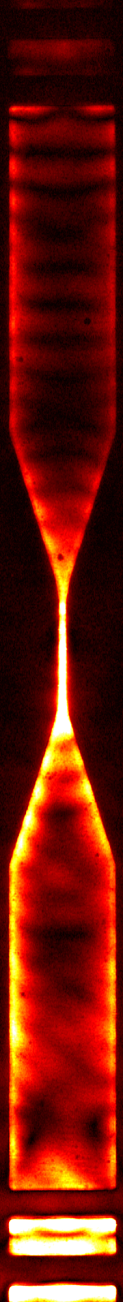 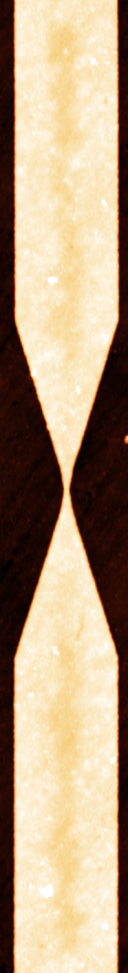 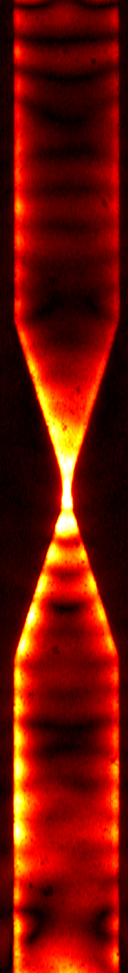 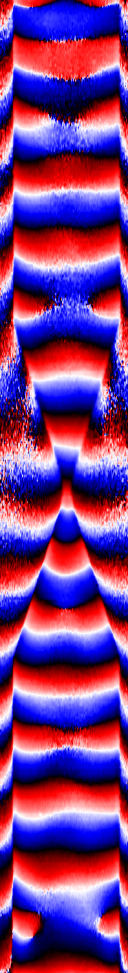 Tout
1.5 µm
Rout
z
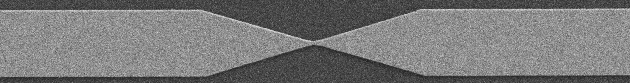 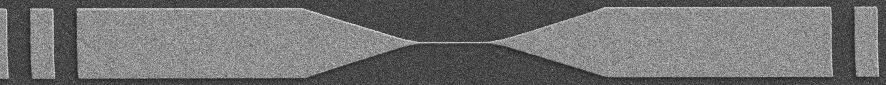 x
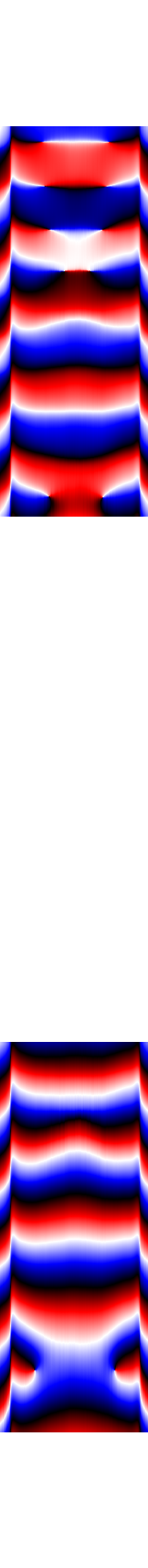 Fit
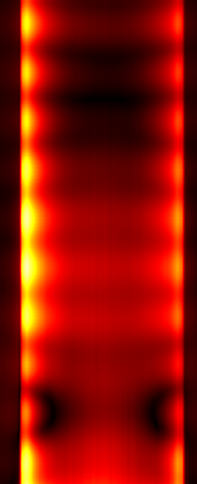 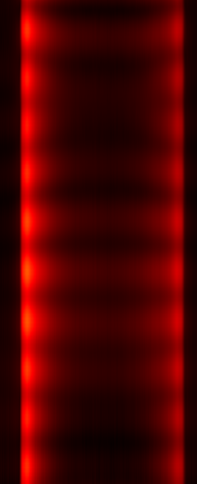 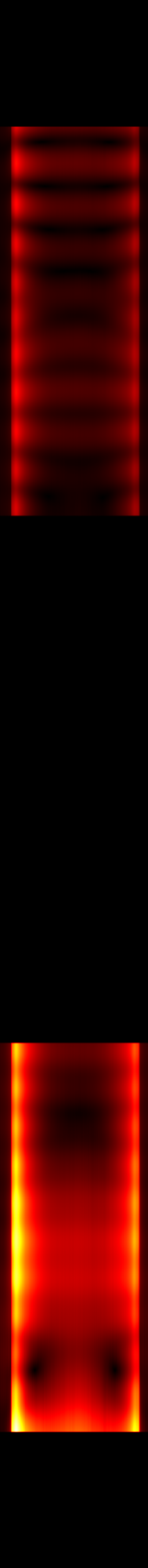 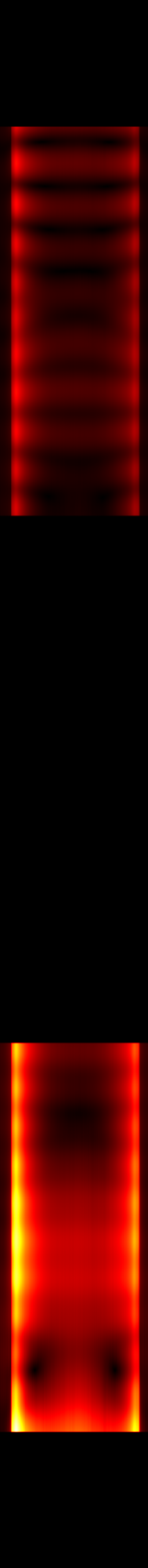 Rin
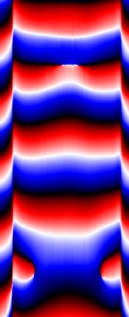 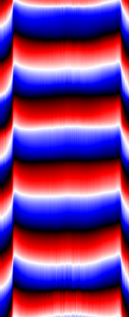 Ttotal ≈ 31%
Tsingle ≈ 56%
Ttotal ≈ 20%
Tsingle ≈ 81%
In
Further increase in FE: gap in the nanowire
Boundary conditions:
E2
E1
ε1E1 = ε2E2
E2 = E1ε1/ε2
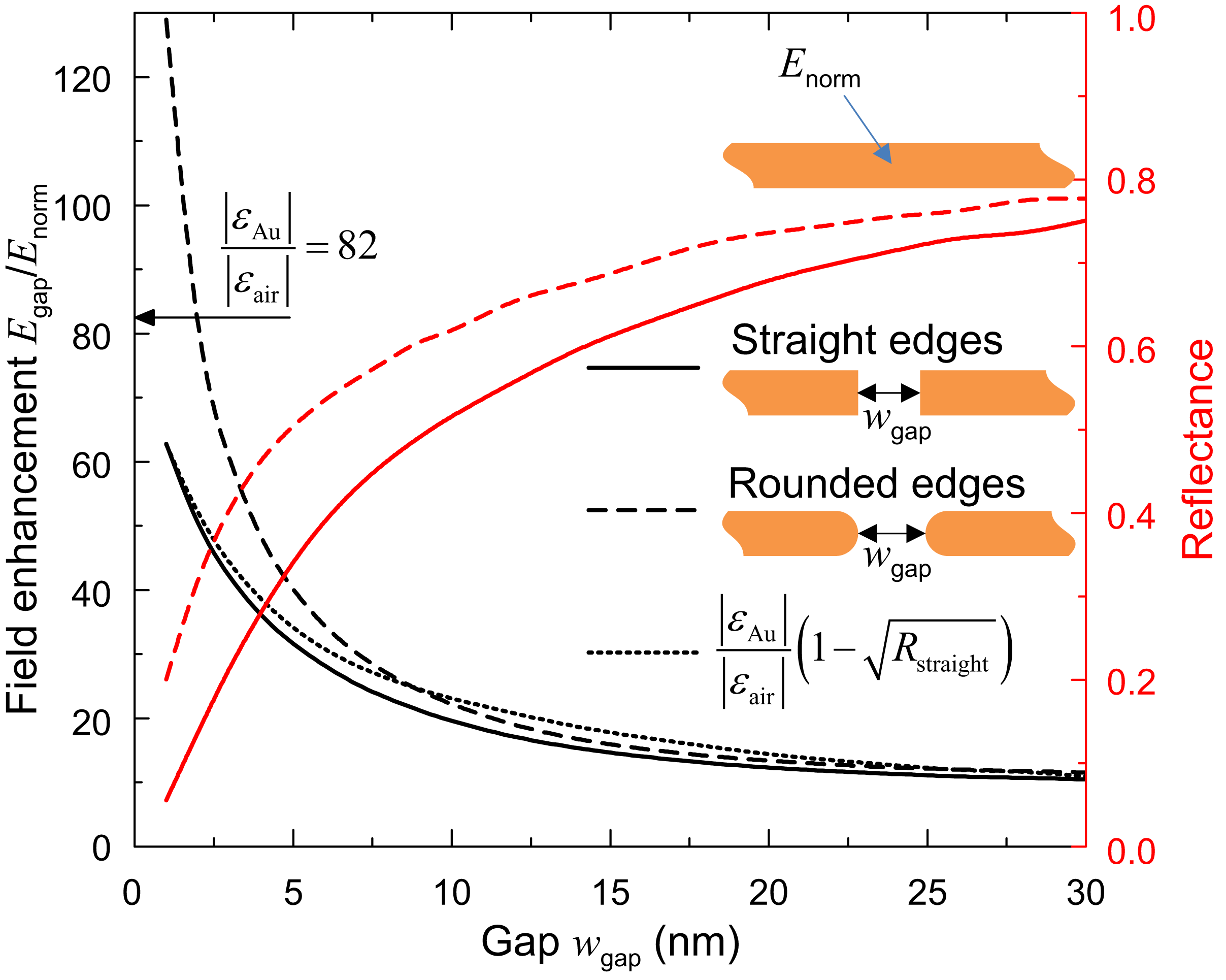 For 10 nm gap longitudinal FE ~ 22; FE = 22/3.8 ≈ 6.
Further increase in FE: antenna excitation
Antenna-coupled nanowire
Antenna-coupled nanofocuser
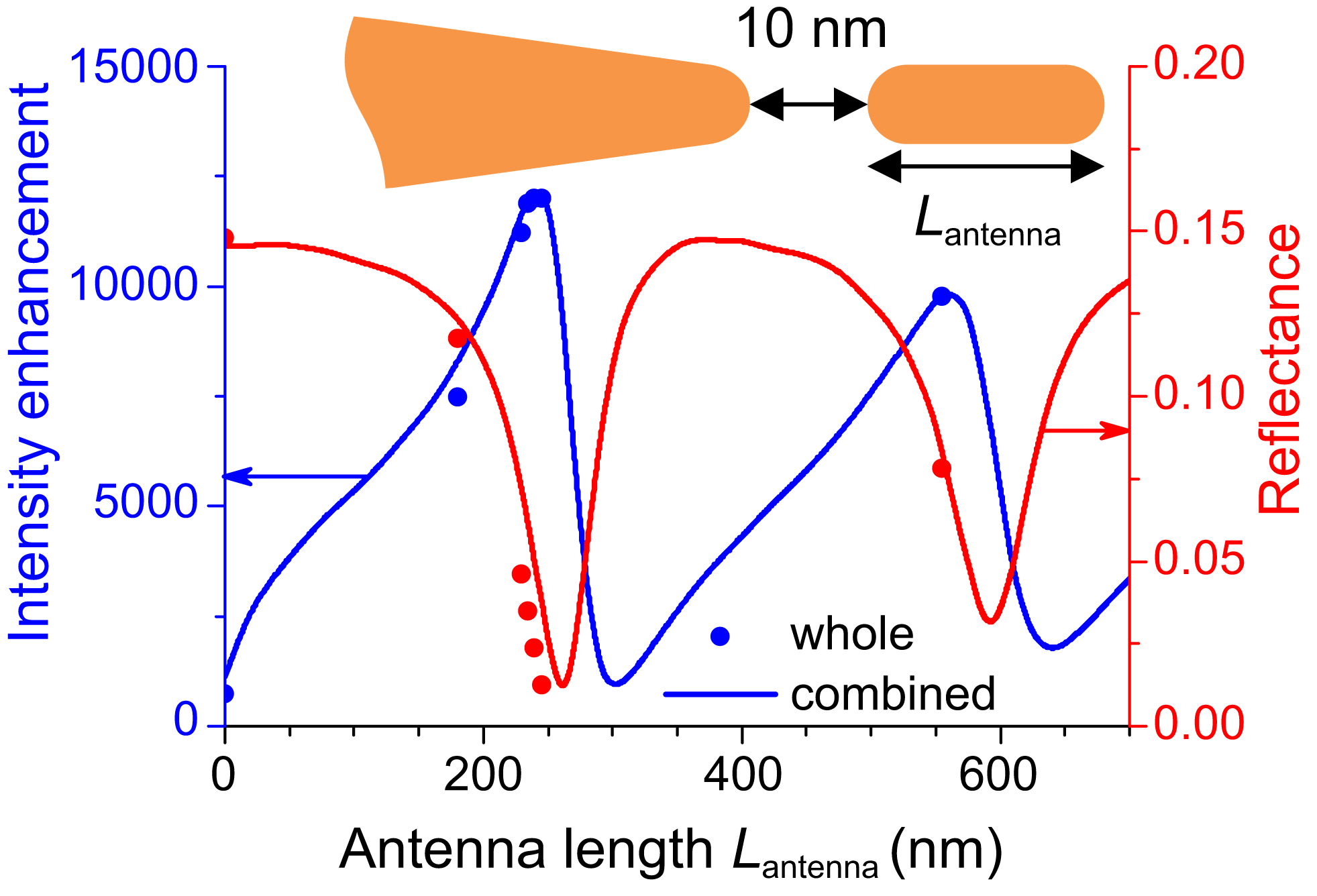 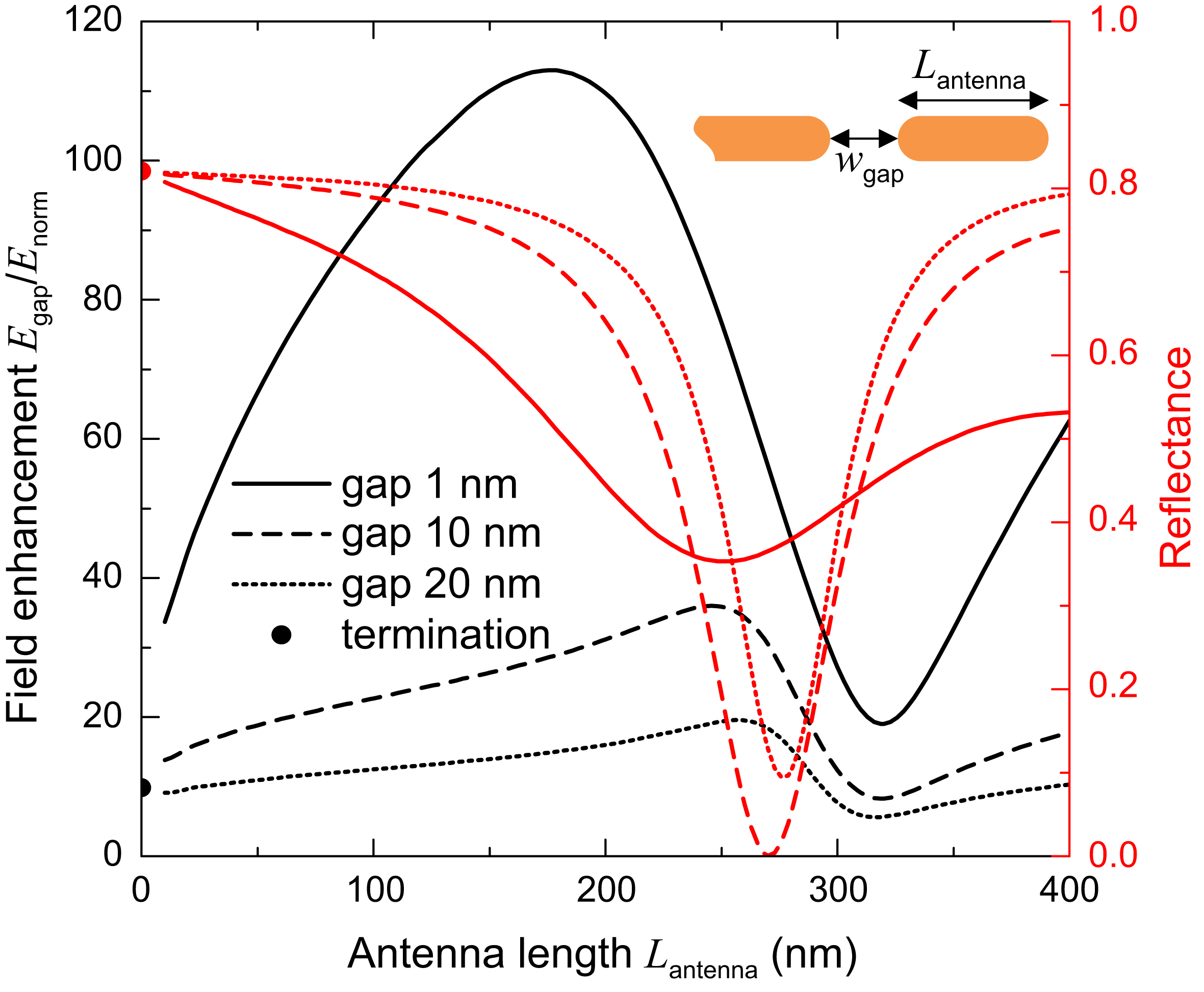 100 nm
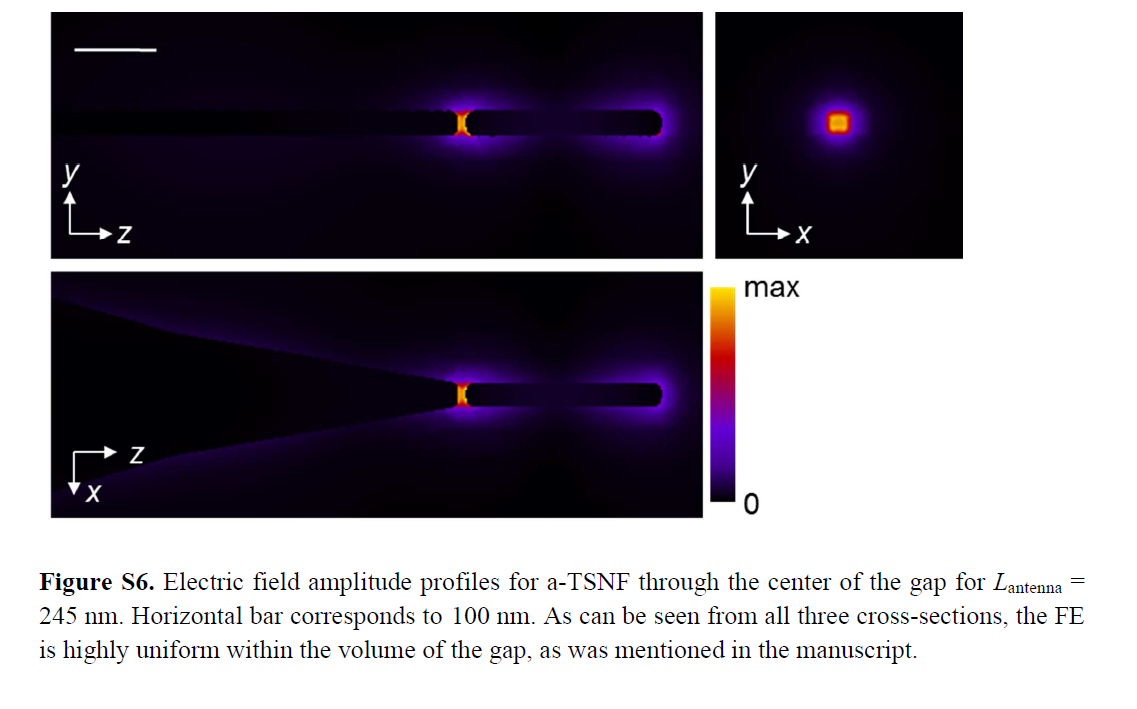 |E|
For 10 nm gap at resonant antenna length (240 nm) total FE ≈ 9.
Experimental comparison
TSNF
t-TSNF
a-TSNF
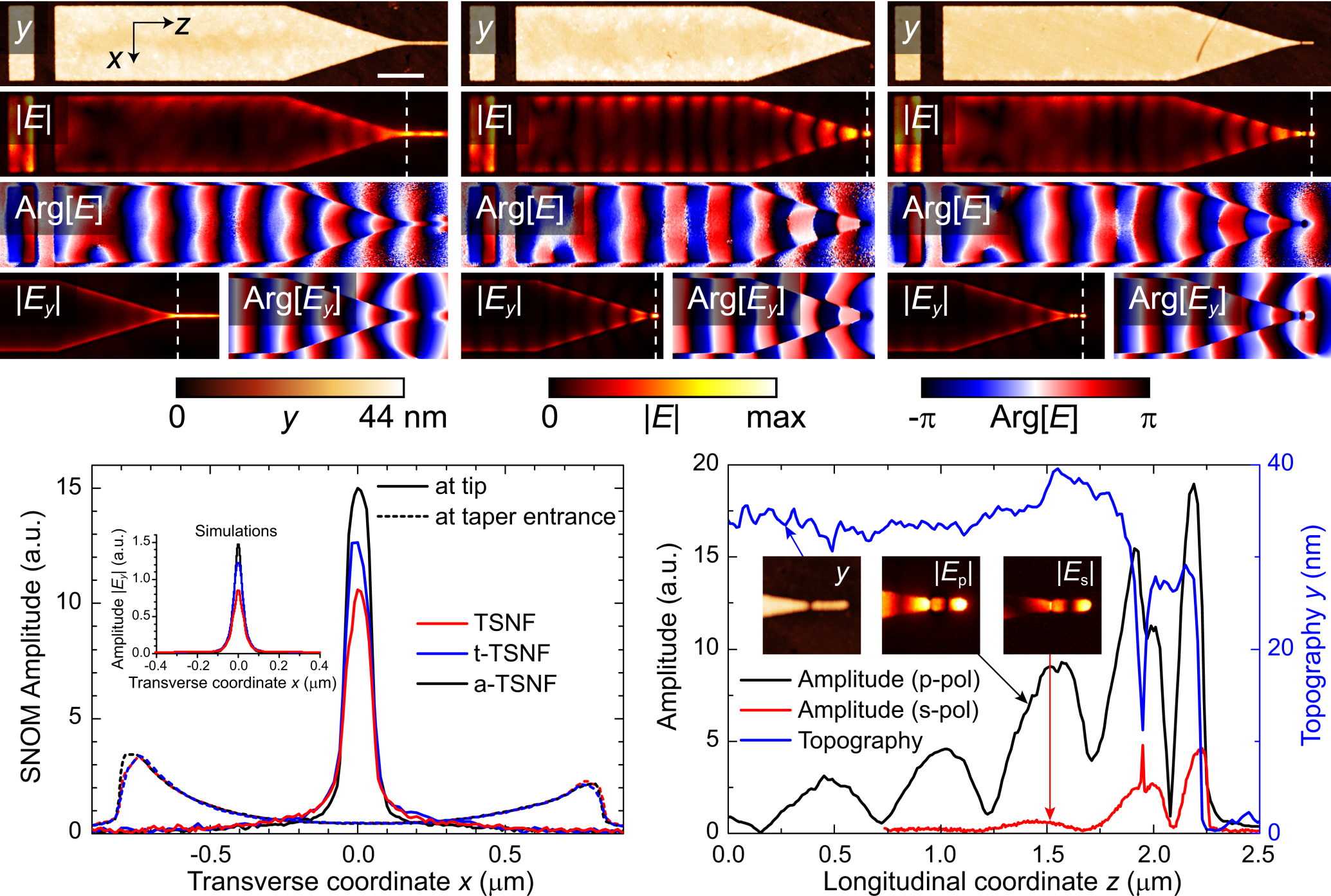 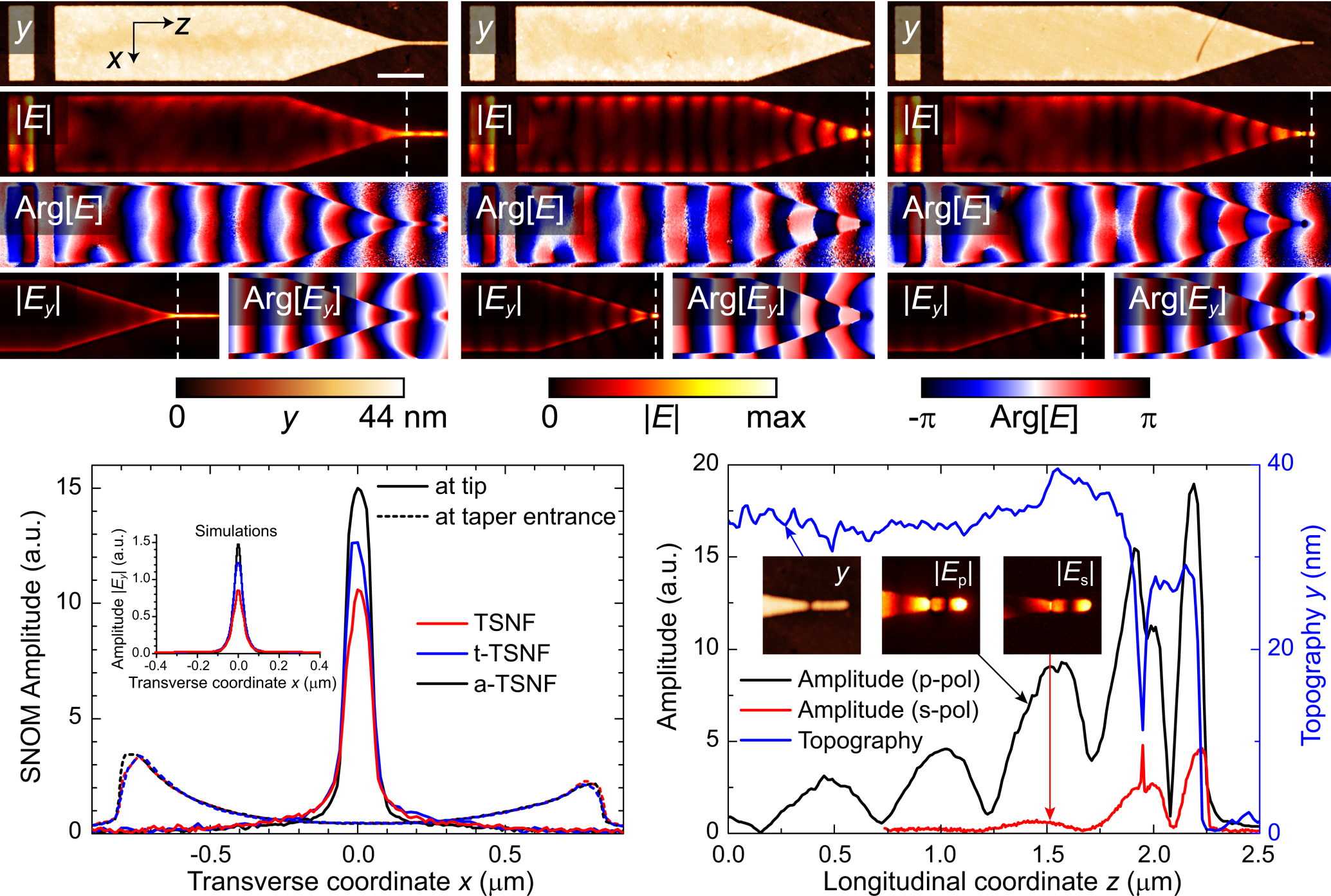 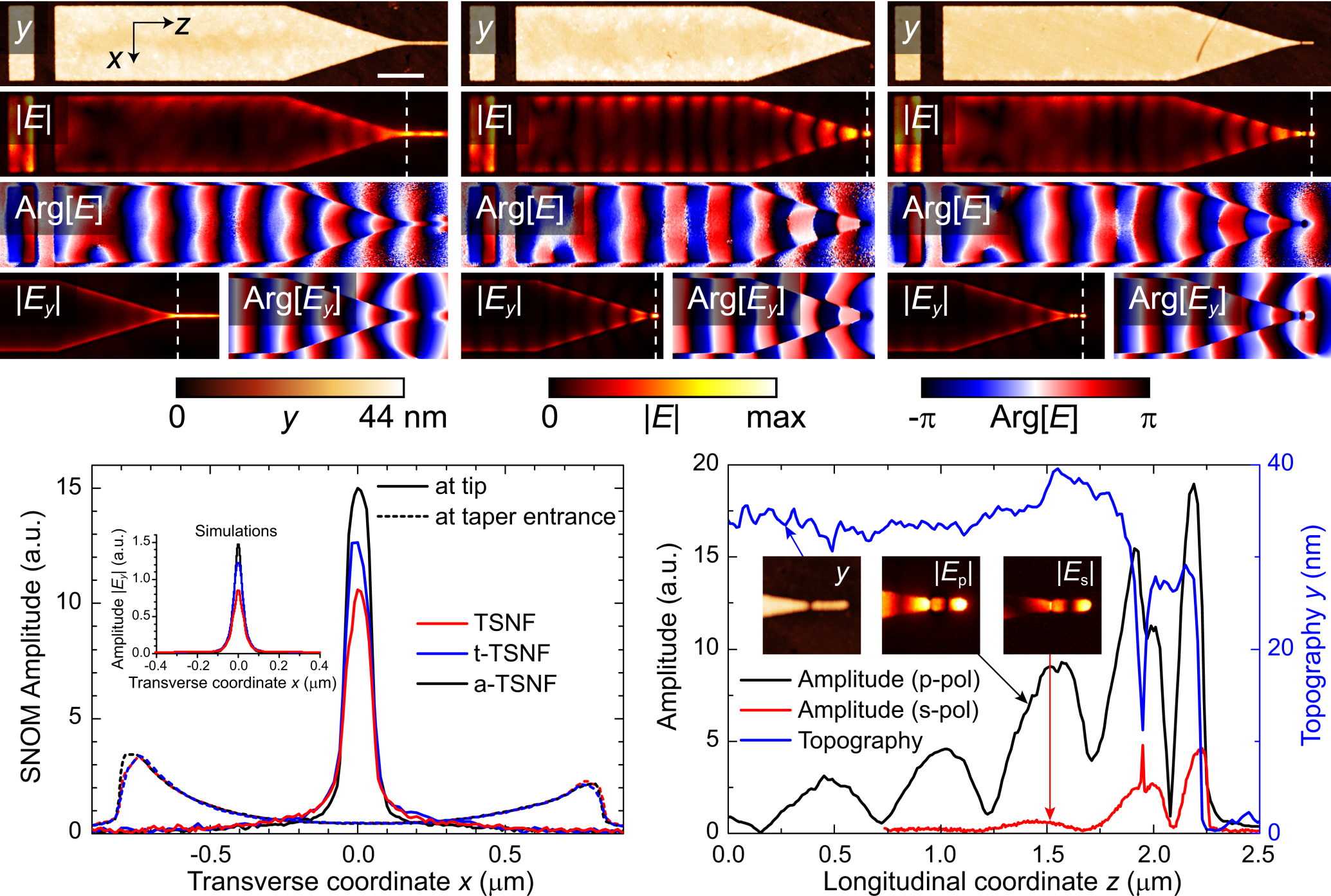 V. A. Zenin, A. Andryieuski, R. Malureanu, I. P. Radko, V. S. Volkov, D. K. Gramotnev, A. V. Lavrinenko, and S. I. Bozhevolnyi, “Boosting local field enhancement by on-chip nanofocusing and impedance-matched plasmonic antennas,” Nano Lett. 15, 8148-8154 (2015).
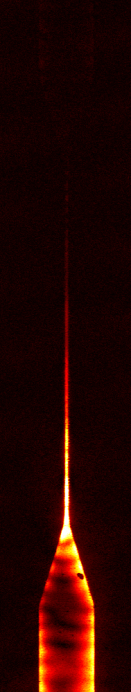 Conclusions
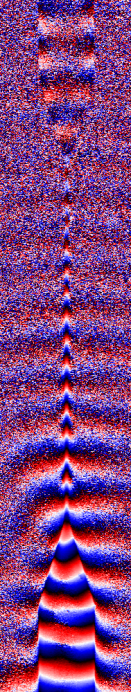 Dispersion properties of strip waveguides (w = 30, 60, 100, 200, 500, and 1500 nm) are investigated
Optimized 2-section taper with transmittance T > 40% (sim. + exp.) results in the FE of ~12 (intensity enhancement of ~140)
Resonantly coupled antenna further boosts intensity enhancement  up to ~12000, with the enhanced field being evenly distributed over the gap volume of 30×30×10 nm3
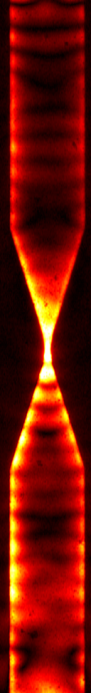 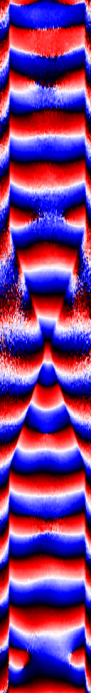 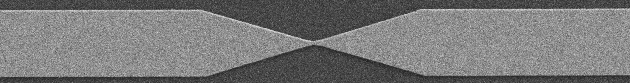 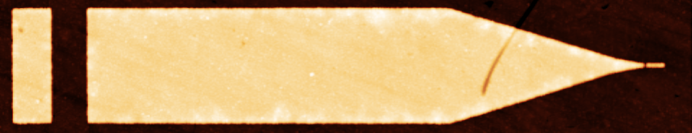 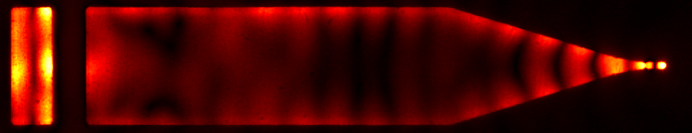 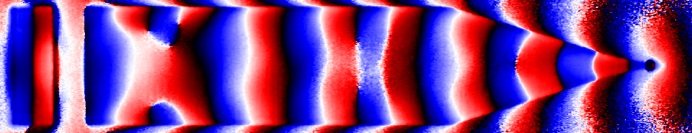 Thank you!